Образовательная область
«Социализация»
Воспитатель первой квалификационной категории
 МКДОУ «Детский сад № 3 «Алёнушка» 
для детей раннего возраста» Зятнина Т.Э.
Социализация-
процесс приобщения людей к достижениям человеческой цивилизации, усвоения и воспроизводство людьми общественного опыта, в результате чего они становятся цивилизованными, культурными людьми – личностями, приобретая свойства, знания, способности, умения и навыки, характерные для современного человека, необходимые для нормальной, культурной жизни.
ЦЕЛЬ
Освоение первоначальных представлений социального характера и включение детей в систему социальных отношений
ЗАДАЧИ
Развитие игровой деятельности детей;
Приобщение к элементарным общепринятым нормам и правилам взаимоотношения со сверстниками и взрослыми;
Формирование гендерной, семейной, гражданской принадлежности, патриотических чувств, чувства принадлежности к мировому сообществу.
игровая деятельность
Сюжетно – ролевые игры;
Подвижные игры;
Театрализованные игры;
Дидактические игры.
Сюжетно – ролевая игра
Цель: «Формировать у детей интерес к сюжетно – ролевой игре, воспитывать умение играть в коллективе».
Подвижная игра
Цель: «Развивать у детей желание играть вместе с воспитателем и детьми в игры простого содержания, побуждать к  играм небольшими  группами».
Театрализованные игры
Цель: «Пробуждать интерес к театрализованной игре путем первого опыта общения с персонажем, расширять контакт со взрослыми и сверстниками».
Дидактические игры
Цель: «Обогащать чувственный опыт детей в играх с дидактическим материалом».
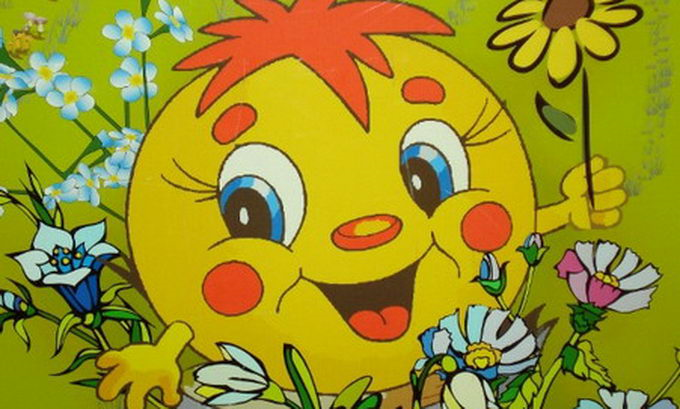